Фрагмент уроку: «Видобуток вугілля» - вивчення нового матеріалугеограія 9 клас
КЗ “Македонівська ЗОШ І-ІІІ ступенів”
вчитель географії 
Фефелова Зінаіда Петрівна
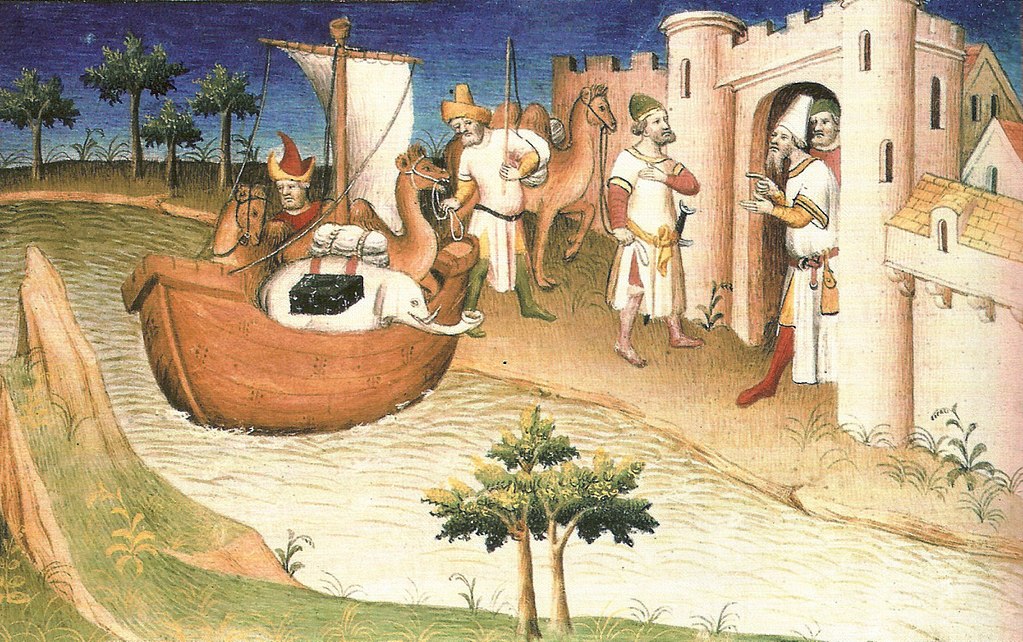 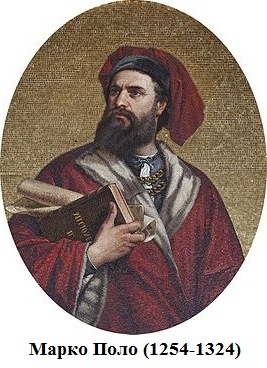 По всей области Китая есть черные камни; выкапывают их в горах, как руду, и горят они, как дрова. Огонь от них сильнее, нежели от дров.
Підземним способомвидобувають  вугілля, яке залягає на великій глибині в надрах землі, з допомогою споруди шахт. Для оптимального функціонування шахт потрібно: підземний транспорт, повноцінна вентиляція, постійне освітлення, регулярна відкачка води, що скупчується в підземних тунелях.
Видобуток вугілля шахтним способом
Відкритим способом видобувають  вугілля, які знаходяться на поверхні земної кори або ж залягають неглибоко в надрах.Це процес створення на родовищі котлованів, які називаються розрізами або кар’єрами.
Видобуток вугіллякар'єрним (відкритим) способом
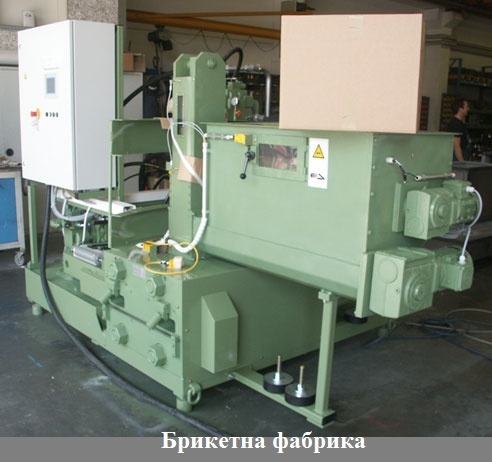 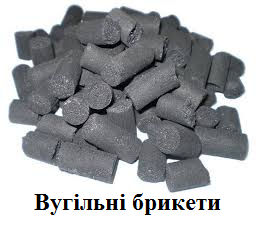 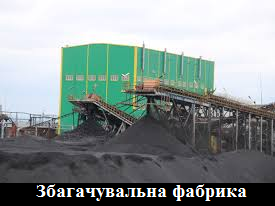 Мінеральне паливо
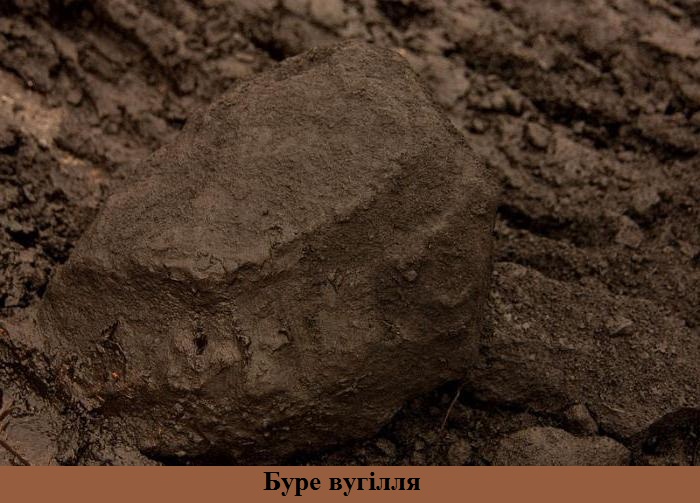 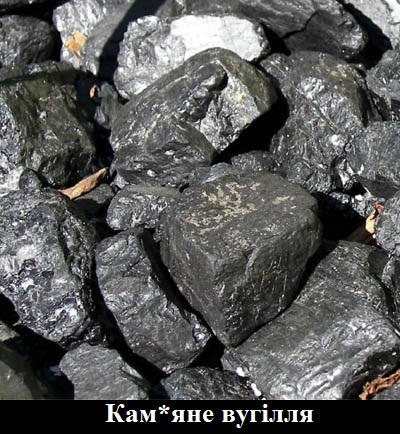 Вугілля
Кам'яне
Буре
Найбільш використовують кам'яне вугілля, яке в результаті властивої їм спікливості здатні перетворюватися в кокс.
Антрацити відрізняються найвищою енерговіддачею.
Буре вугілля використовуються рідко, так як при тривалому зберіганні воно перетворюється в легко займистий порошок.  
Буре вугілля має значно меншу теплотвірну здатність, ніж кам’яне, що робить його  вдвічі дорожчим.
Найбільші басейни та райони видобування вугілля у світі
1 - Верхньосілезький (Польща), 
2 - Кузнецький (Росія), 
3 - Карагандинський (Казахстан), 
4 - Північно-Східний (Китай), 
5 - Східний (Індія), 
6 - Південно-Східний (Австралія)
7 - Аппалацький (США),
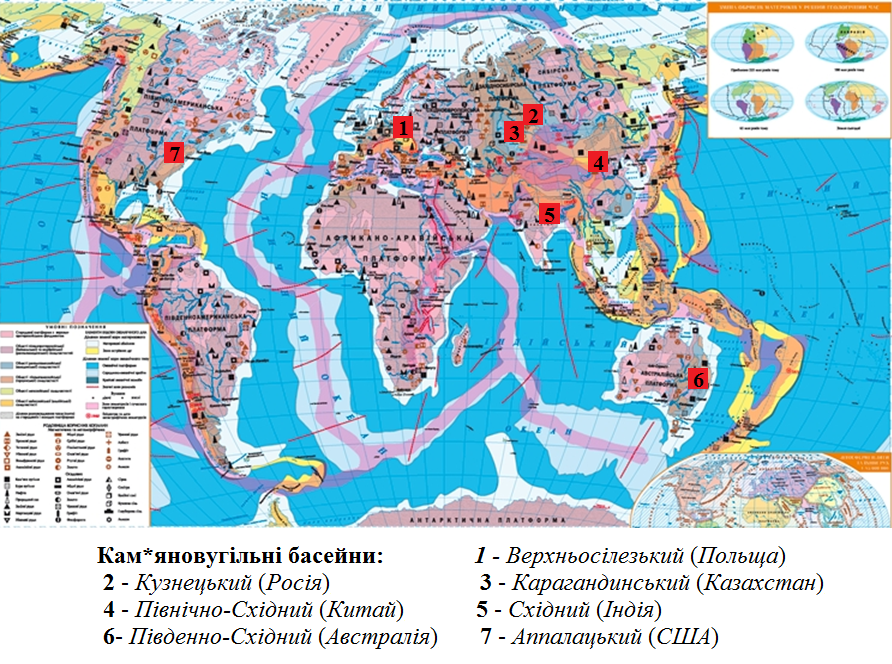 Основні вугледобувні країни світу: США, Росія, Китай, Індія
Країни експортери:
Південна Африка
Австралія
Країни імпортери:
країни 
    Західної Європи
Японія 
Китай 
Індія
Найбільші басейни та райони видобування вугілля в Украині
1 - Донецький  кам’яновугільний басейн
2 - Львівсько-Волинський кам’яновугільний басейн
3 - Дніпровський буровугільний басейн
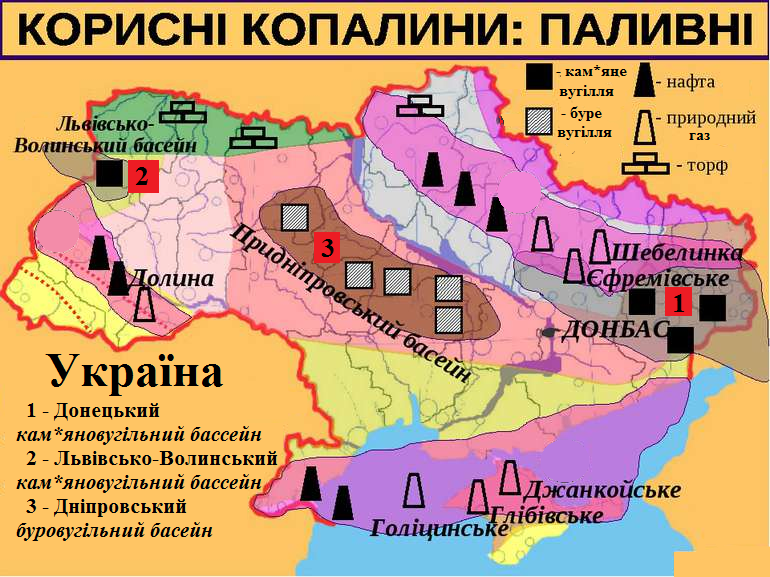 Характеристика вугільних басейнів України
Характеристика вугільних басейнів України
Риси розвитку вугільної промисловості Донбасу
Позитивні
Негативні
1
2
3
4
1
2
3
4
5
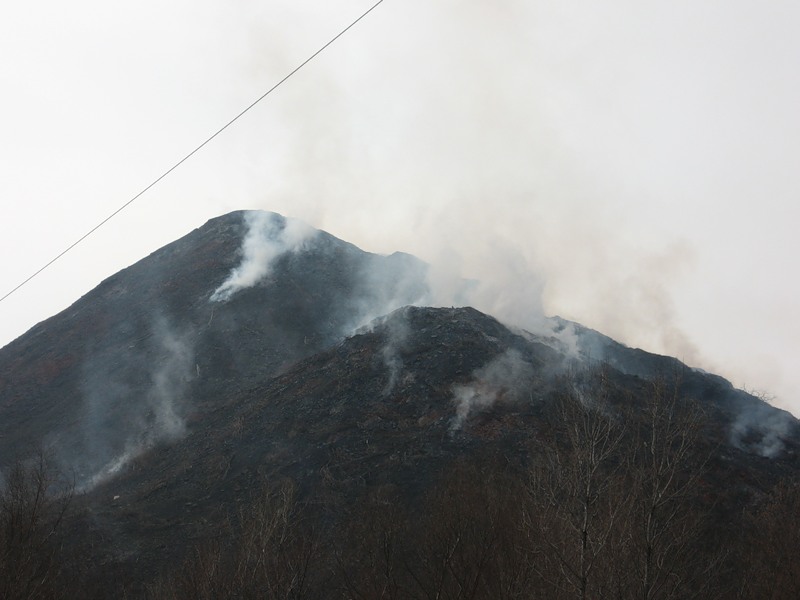 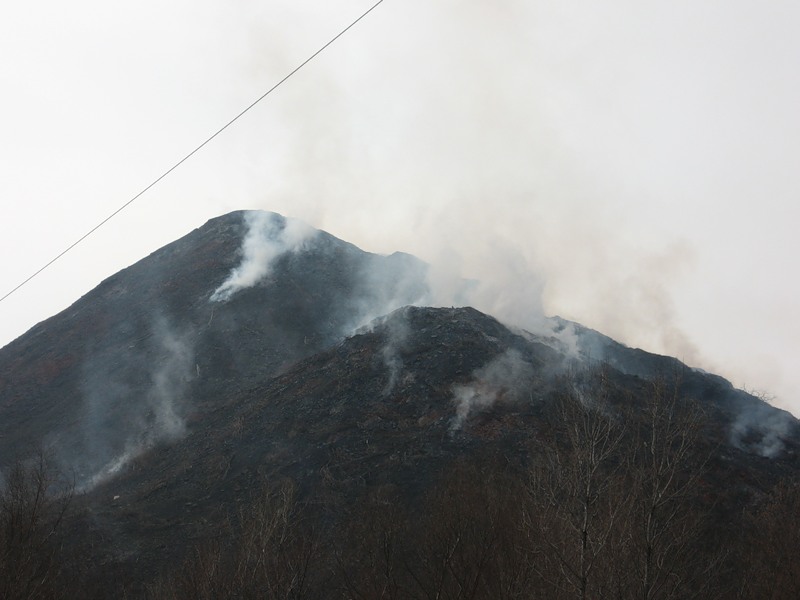 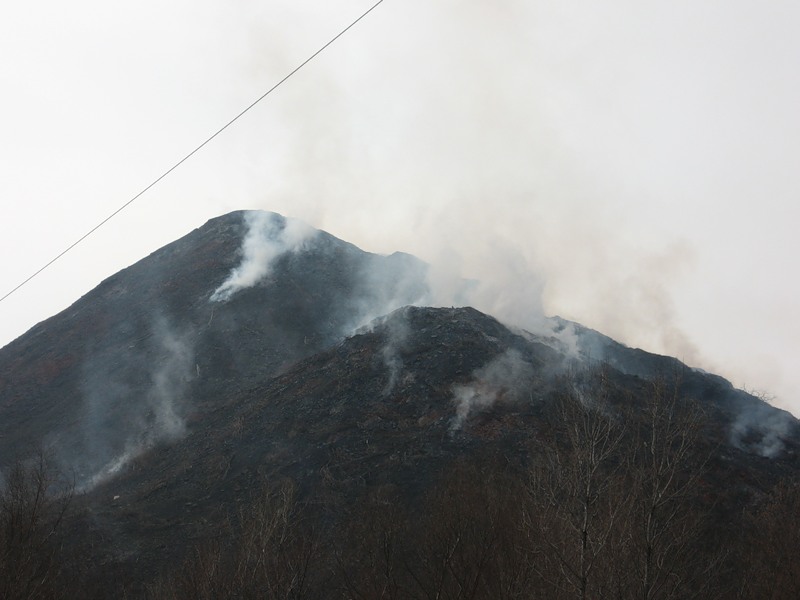 Земля може задовольнити потребу, але не жадібність кожного
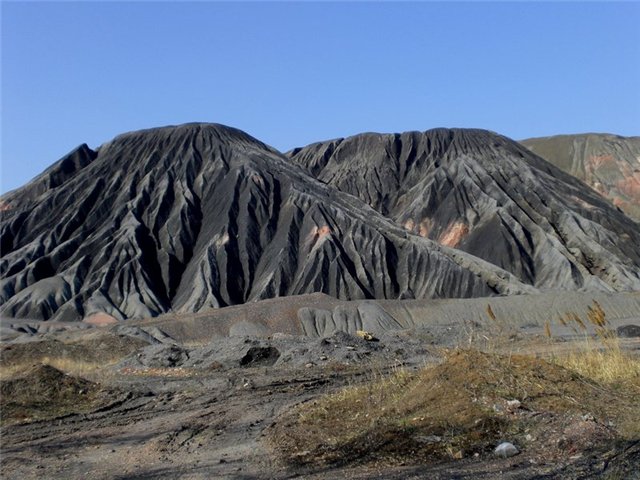 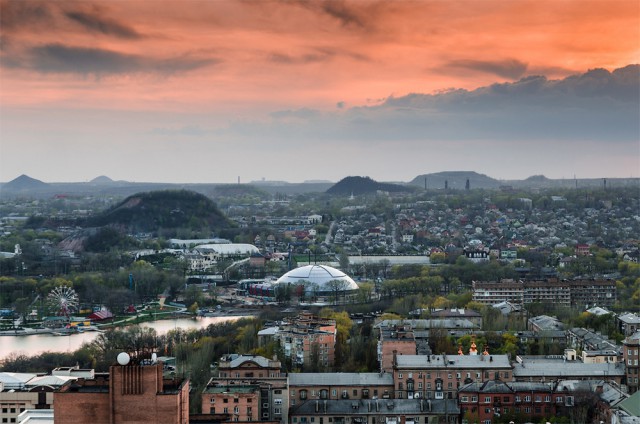 Дякую за увагу!